ГБОУ средняя школа № 1119Проект по окружающему миру«Красота растений»
ученица 2 А класса
Василенкова Анастасия

Москва, 2013
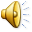 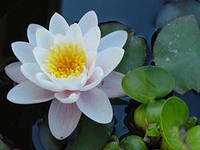 Мир растений таинственен и прекрасен
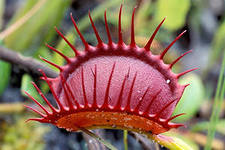 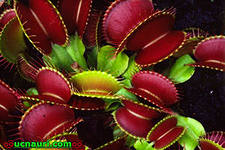 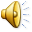 Хвойный лес
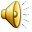 Лиственный лес
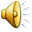 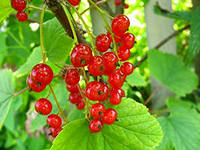 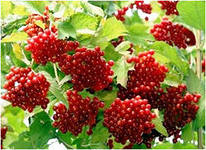 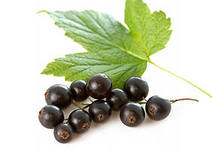 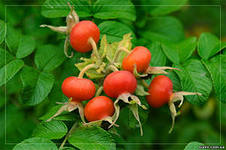 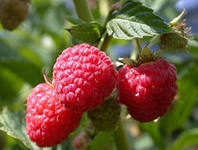 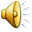 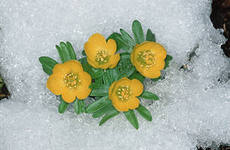 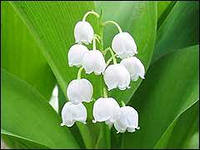 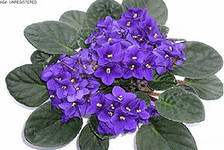 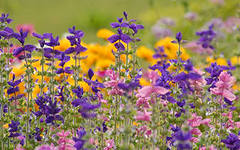 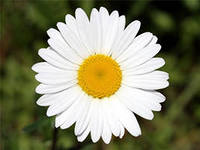 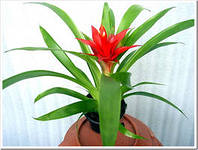 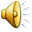 Растения – это источник жизни и чистого воздуха
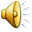 СПАСИБО ЗАВНИМАНИЕ!